Diseño e Implementación de un Sistema de Automatización y Control de un Caldero Industrial de Vapor Saturado para Construcciones  Mecánicas S.A
Roberto Felipe Proaño Guevara
Christian Paul Lugmaña Raimundo
INTRODUCCION
La obra inicialmente concebida como un laboratorio para remediación ambiental, se convirtió en un Centro de Investigación de Tecnologías Ambientales, tras el análisis de la realidad socio ambiental amazónica.

El proyecto de construcción y equipamiento del CITVAS contempla el funcionamiento de cinco áreas:
• Área de Microbiología Aplicada
• Área de Fitología
• Área de Biología Molecular
• Área Química Ambiental
• Área de Producción y Escalamiento de Procesos, conformado por el Laboratorio de Bioaumentación.
Hoy en día procesos de remediación que están en marcha mas la adquisición de un nuevo Bio-fermentador útil para el escalamiento a nivel industrial y masificación de microorganismos, nace también la necesidad de implementar un sistema de monitoreo, automatización y control de los servicios como:
aire seco comprimido, 
agua blanda fría y 
vapor saturado a presión alta y baja.
DESCRIPCION CALDERO
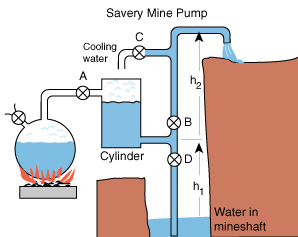 Thomas Savery, Thomas Newcomen  (1698)
Dionisio Papín   (1769 )
James Watt  (1776)
Son dispositivos empleados para calentar agua o generar vapor a altas presiones, cuentan con un compartimiento en donde el combustible se consume, y otro donde se coloca el agua que luego se convertirá en vapor
Disponibilidad económica
Capacidad de generación de vapor
Dimensiones del equipo
Tipo de control
Normas de seguridad industriales
Tiempo de operación
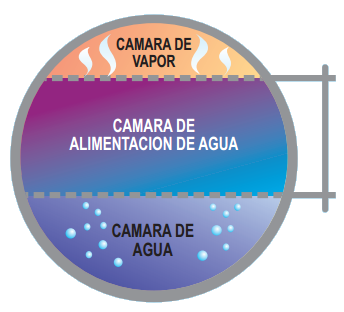 Interior de un Caldero para generar Vapor Saturado
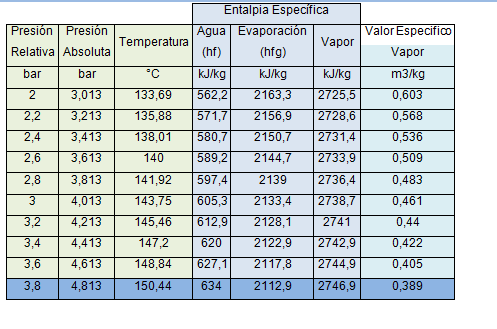 Tabla . Vapor Saturado Tabla de Temperaturas
Sistema de Ablandamiento de Agua
Quitar las materias solubles y en suspensión.
Reducir los niveles de “dureza” de minerales, calcio, hierro y cal.
Evitar la formación de incrustaciones sobre las superficies de calentamiento del agua.
Proteger contra la corrosión los metales de las calderas, recuperadores y tuberías de distribución
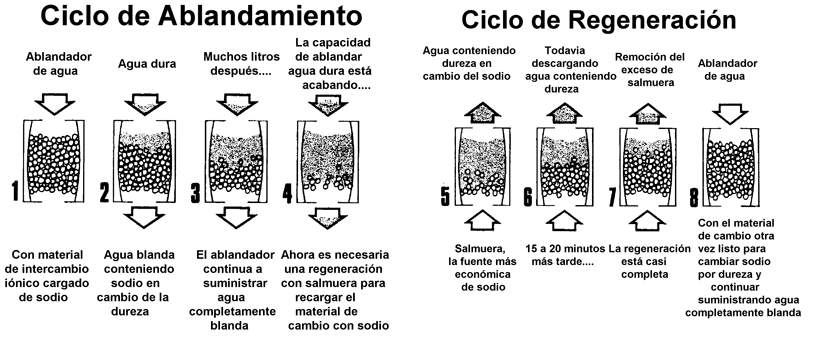 Figura. Ciclo de Ablandamiento
Clasificación Calderos
Diseño de Hardware
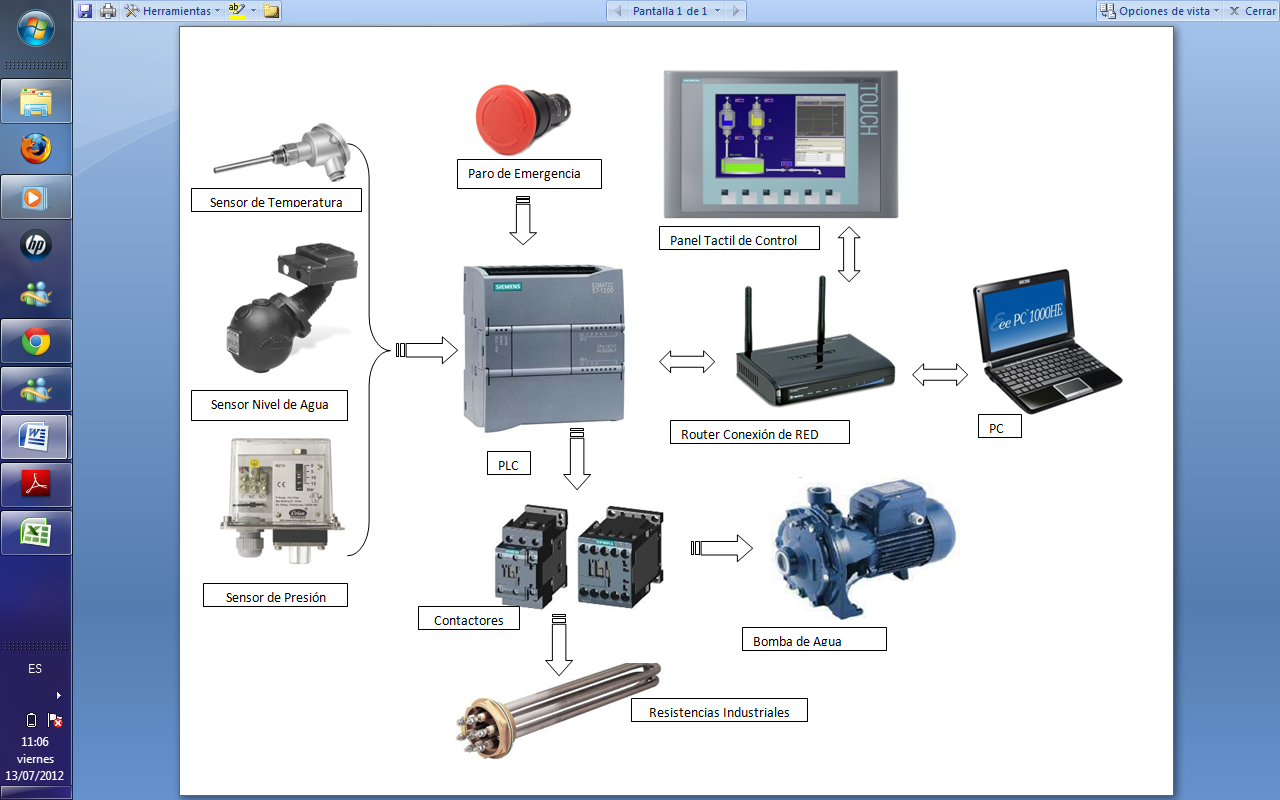 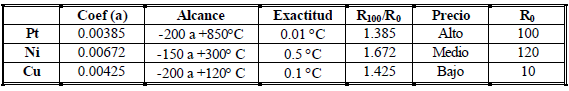 Platino metal que ofrece un margen lineal amplio con sensibilidad aceptable y elevada precisión y exactitud.
Transductor cuya resistencia varia de forma lineal para un rango de temperatura de (0ºC a 400ºC)
Con un método de aproximación se tiene una ecuación mas próxima que caracteriza el comportamiento de la PT100
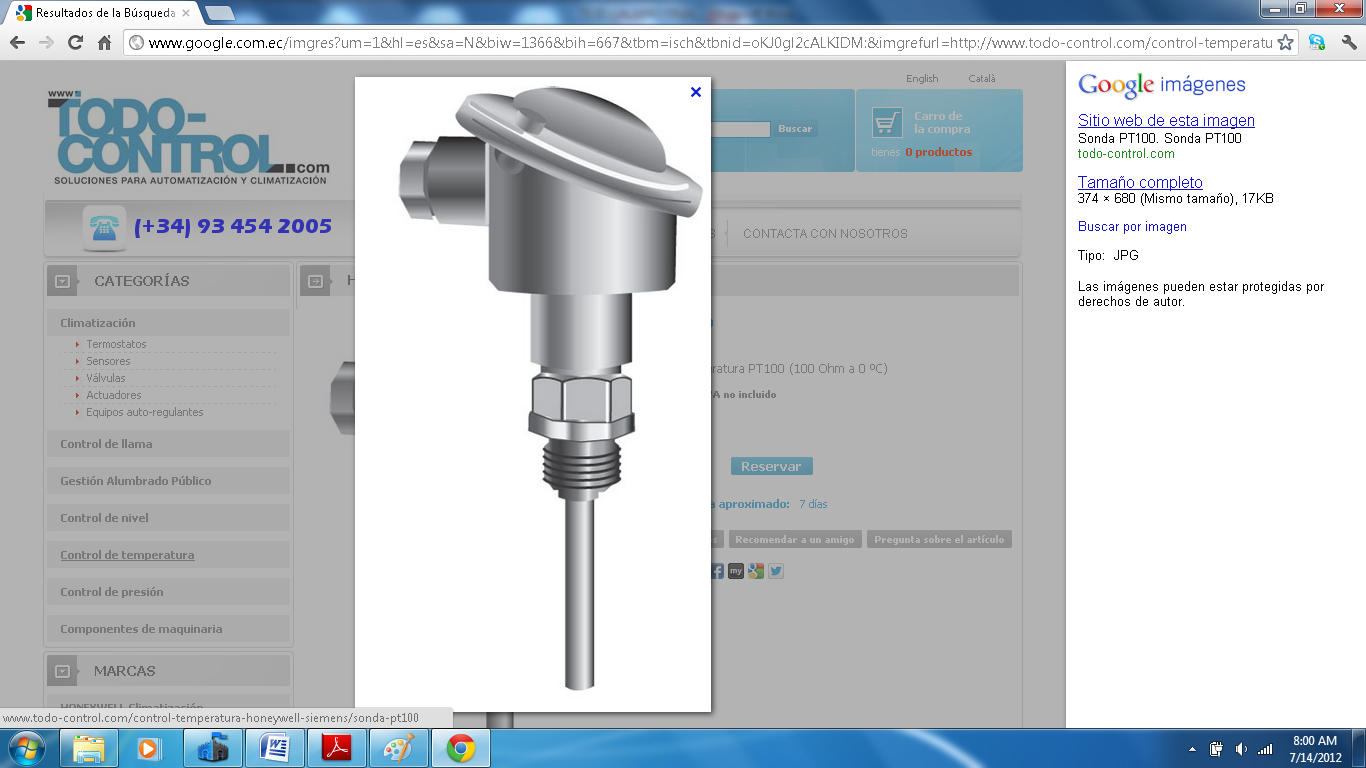 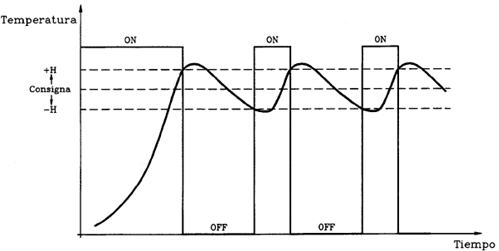 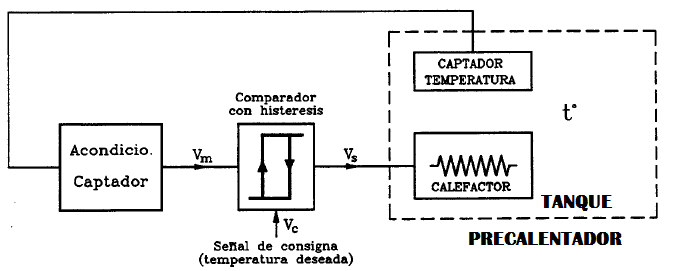 PLC SIEMENS S7-1200
Elemento Calefactor
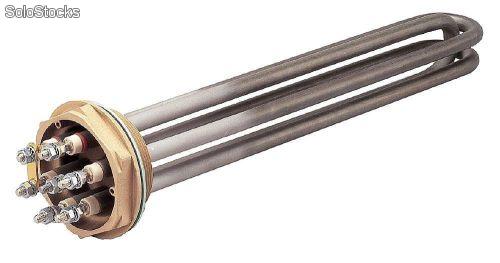 Controlador de Presión
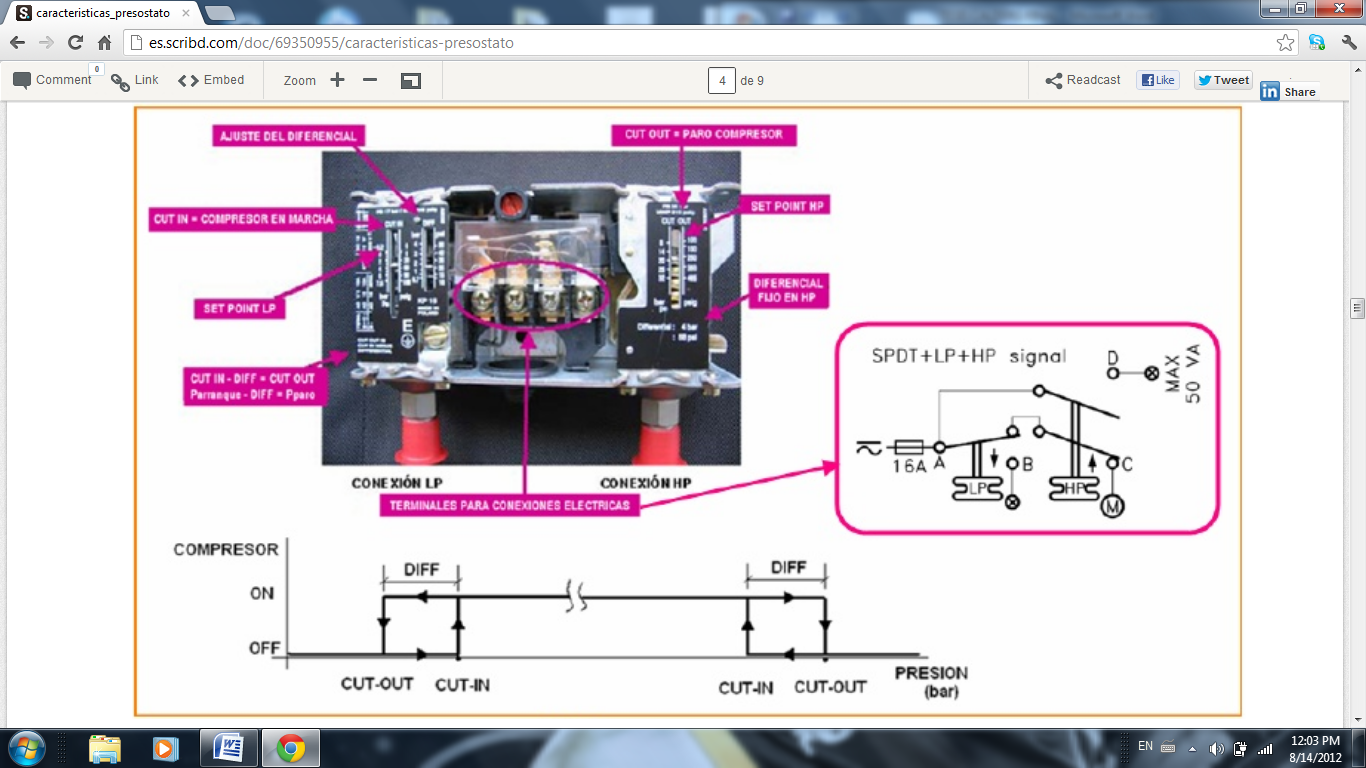 Valvulas de Seguridad
Para el diseño del presente caldero la válvula de seguridad estará configurada a un valor de 100 PSI

Dimensionada de acuerdo con la presión de trabajo y no debe ser mayor que el 6% de la presión máxima de trabajo.
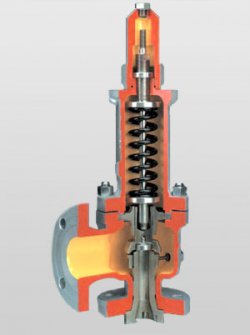 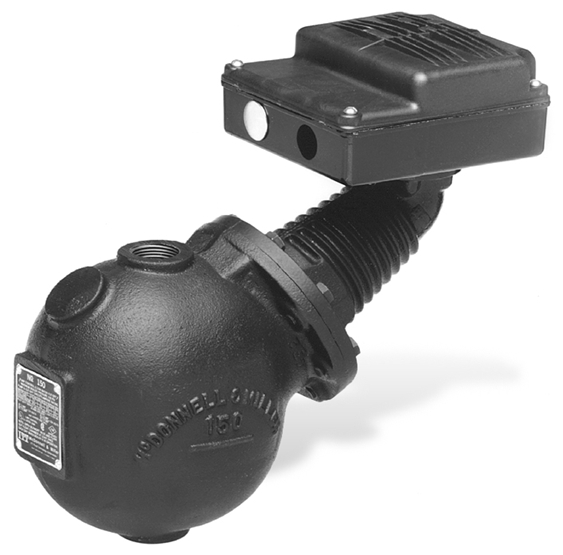 Controlador Nivel de Agua
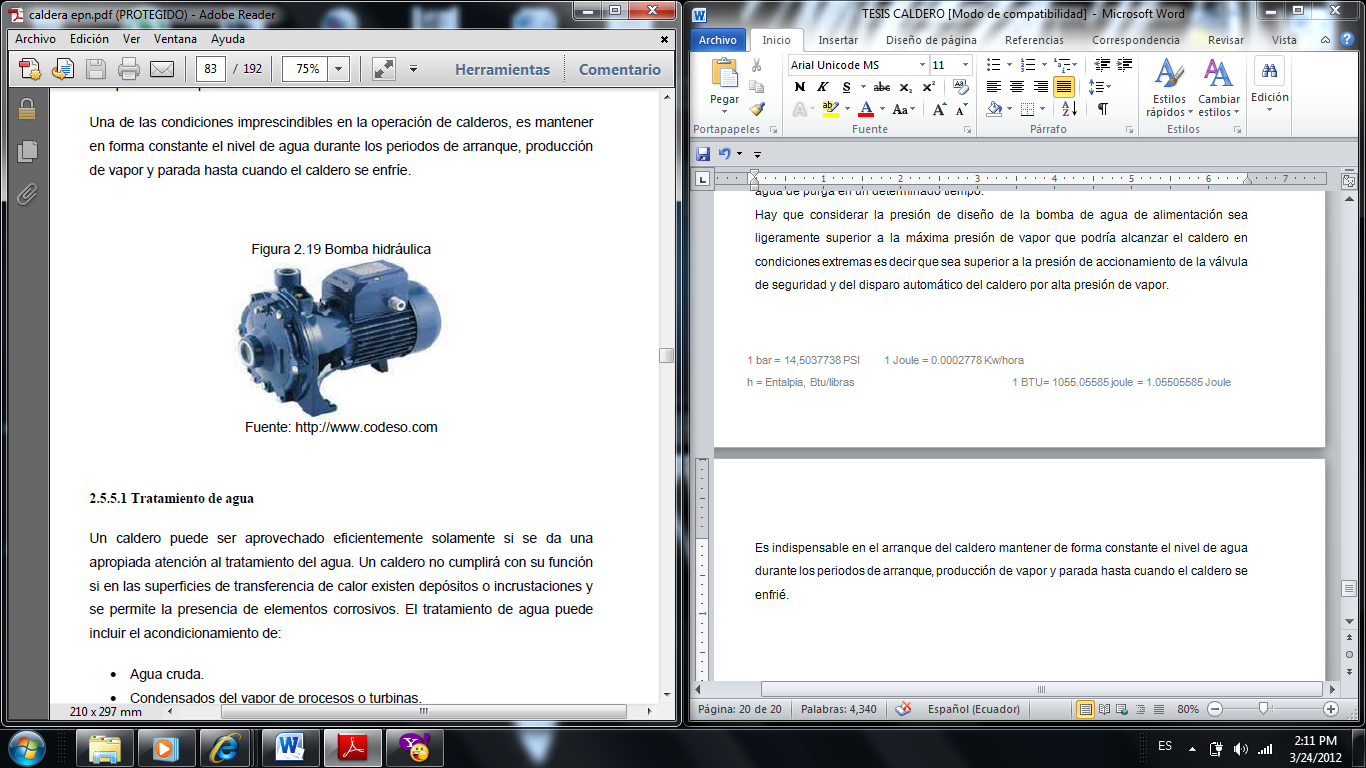 Bomba de Agua
Normativas de instalación y seguridad
Los tableros deben ser resistentes al impacto contra choques mecánicos mínimo grado IK 05 y tener un grado de protección contra sólidos no mayores de 12,5 mm, líquidos de acuerdo al lugar de operación y contacto directo, mínimo IP 2XC o su equivalente NEMA.

 
Tensión(es) nominal(es) de operación.
Corriente nominal de operación.
Número de fases.
Número de hilos (incluyendo tierras y neutros).
Razón social o marca registrada del fabricante, comercializador o importador.
El símbolo de riesgo eléctrico.
Cuadro para identificar los circuitos.
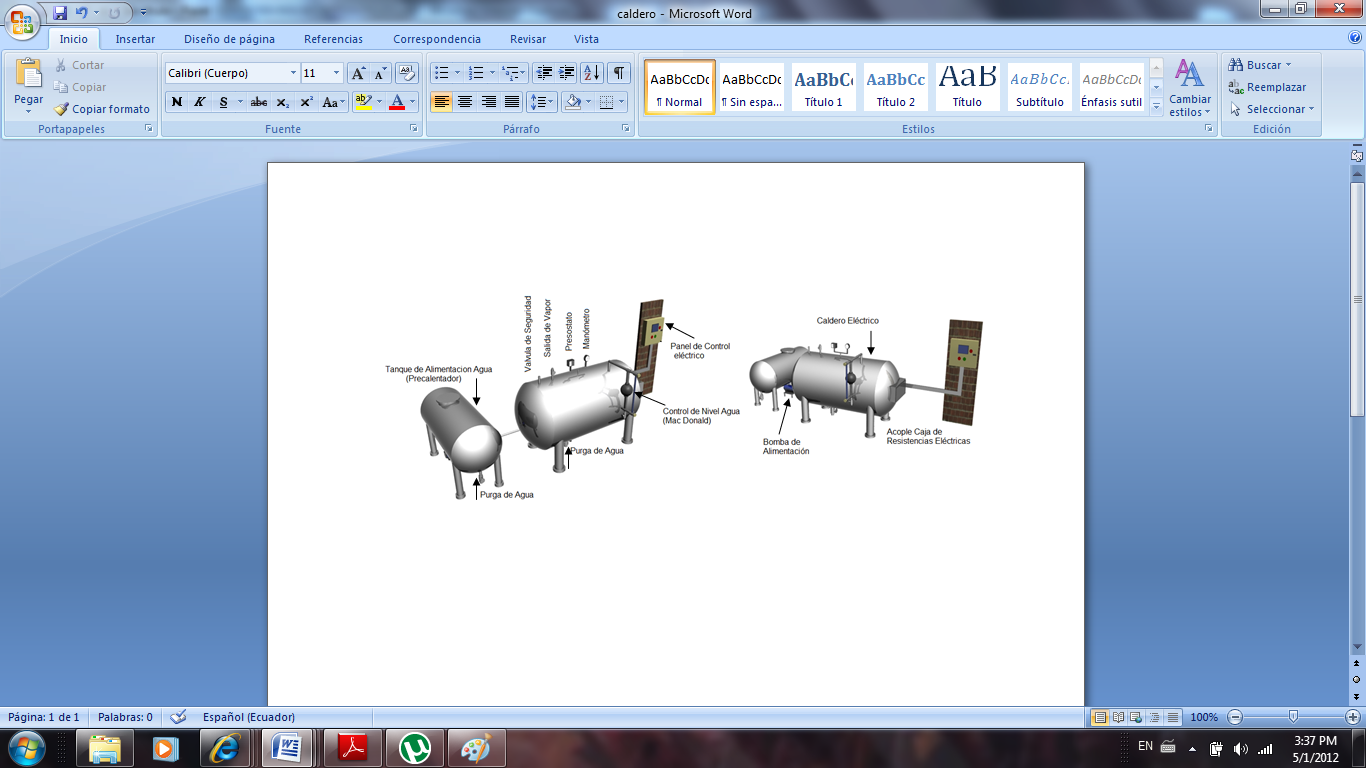 Dimensionamiento Pre calentador
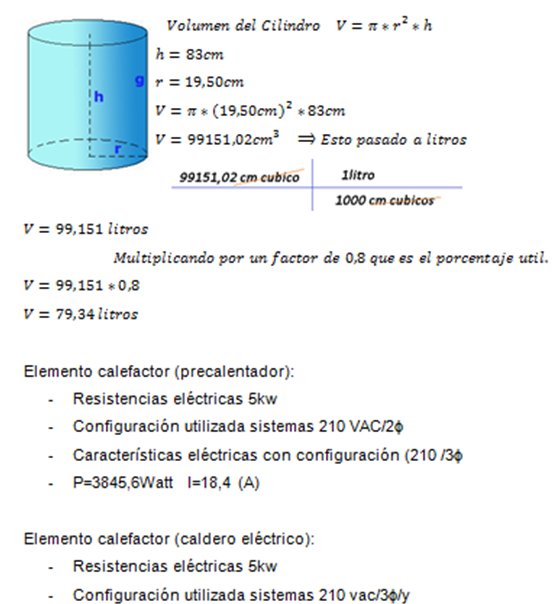 Diseño de Software
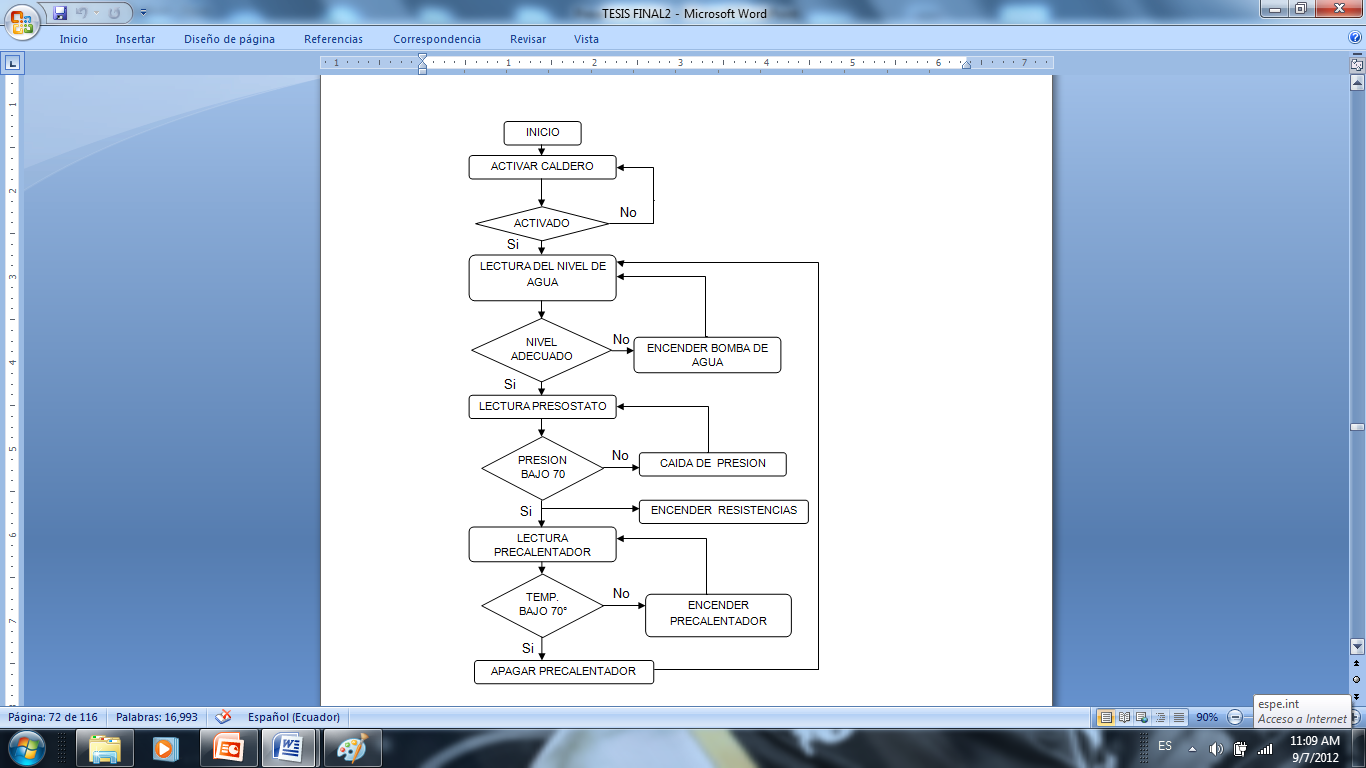 RED PROFINET
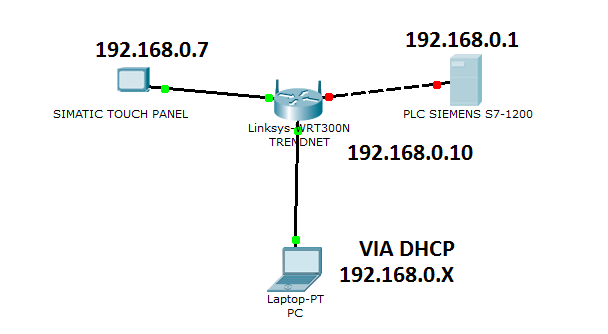 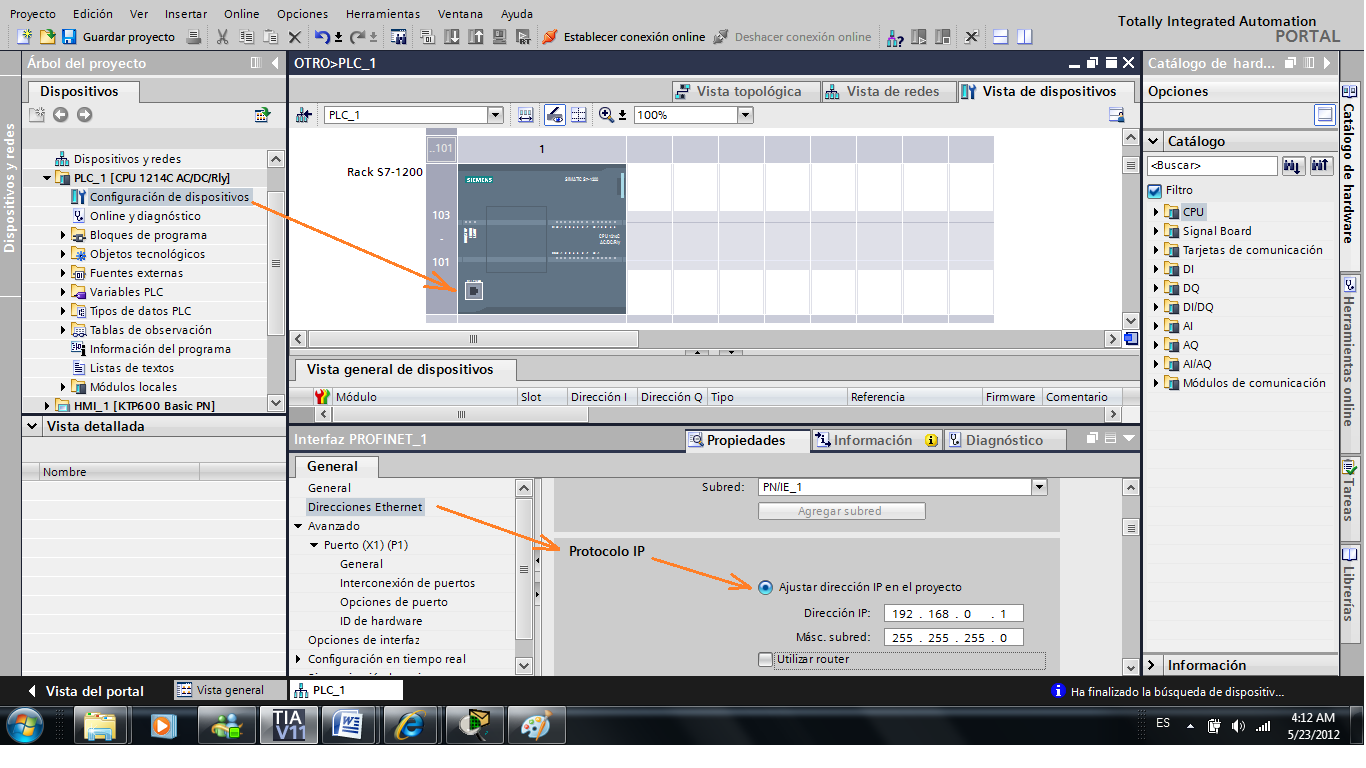 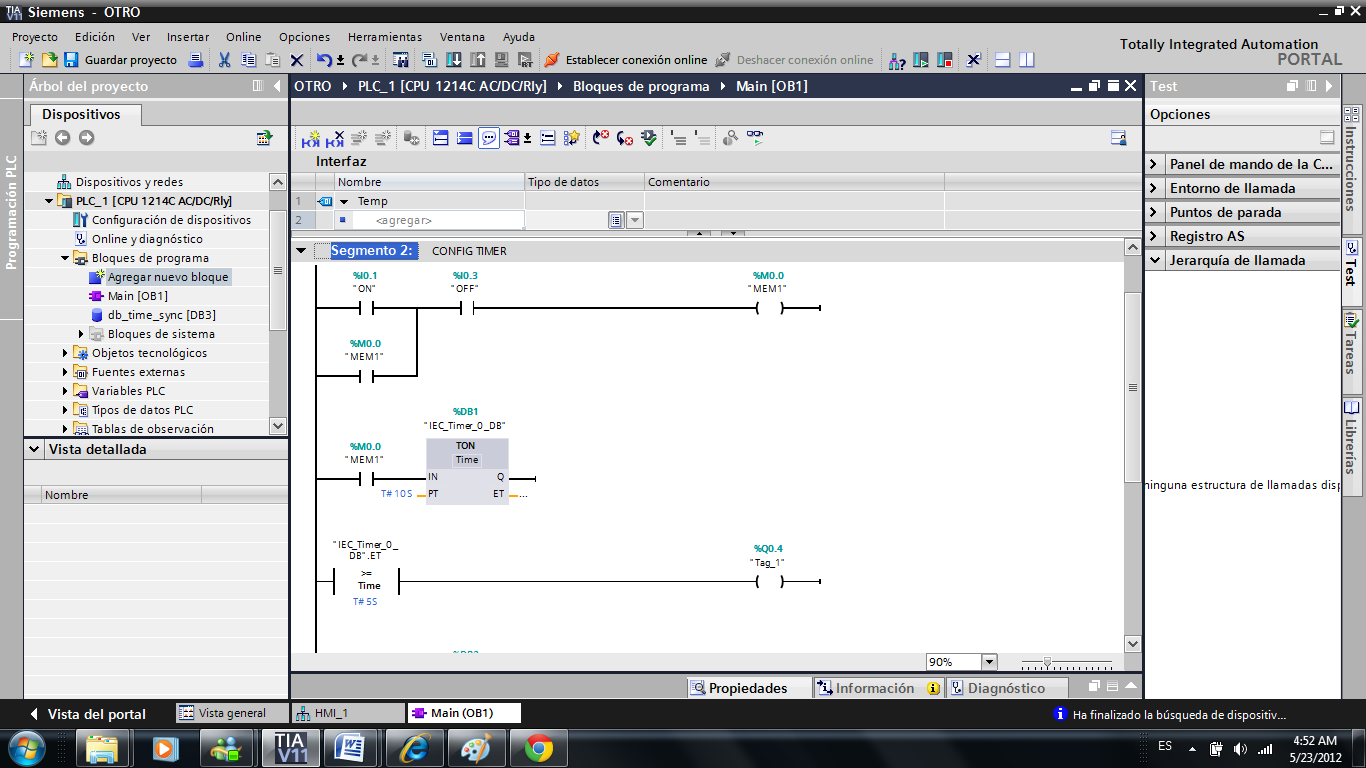 Diseño HMI
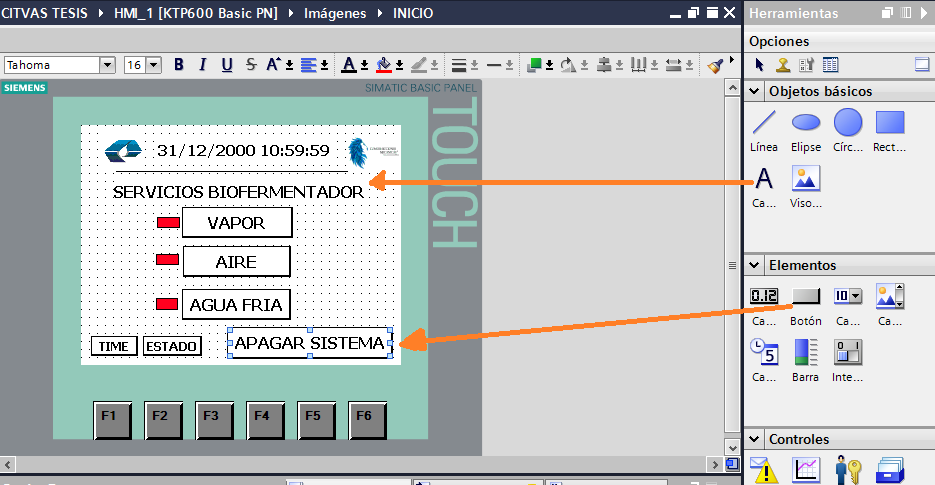 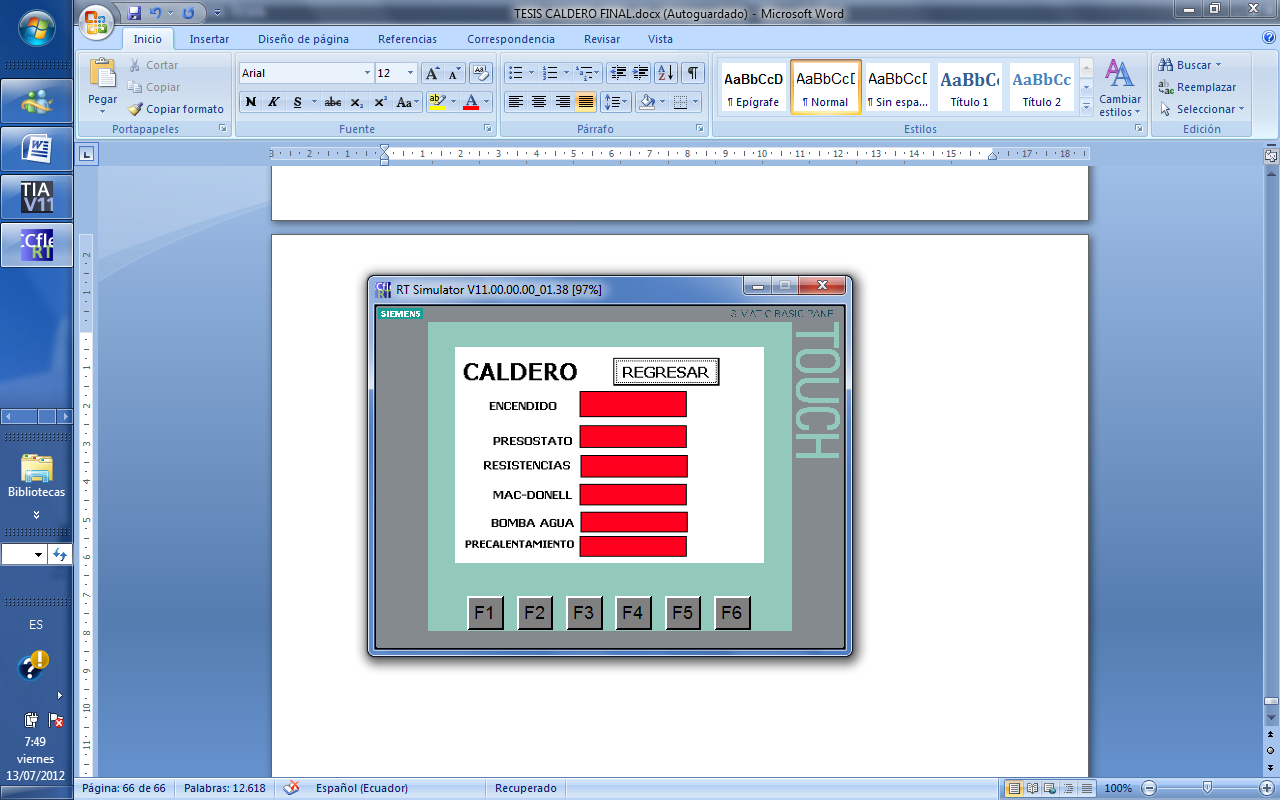 Implementacion
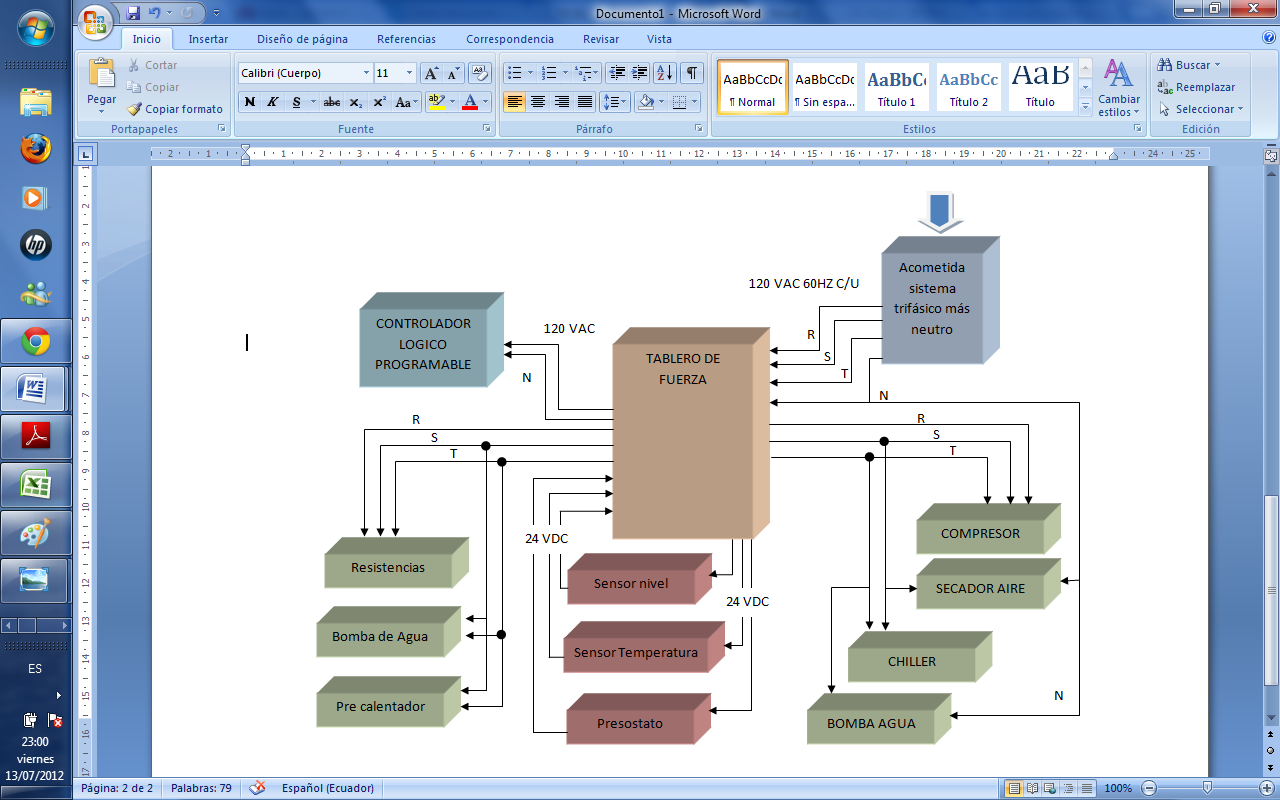 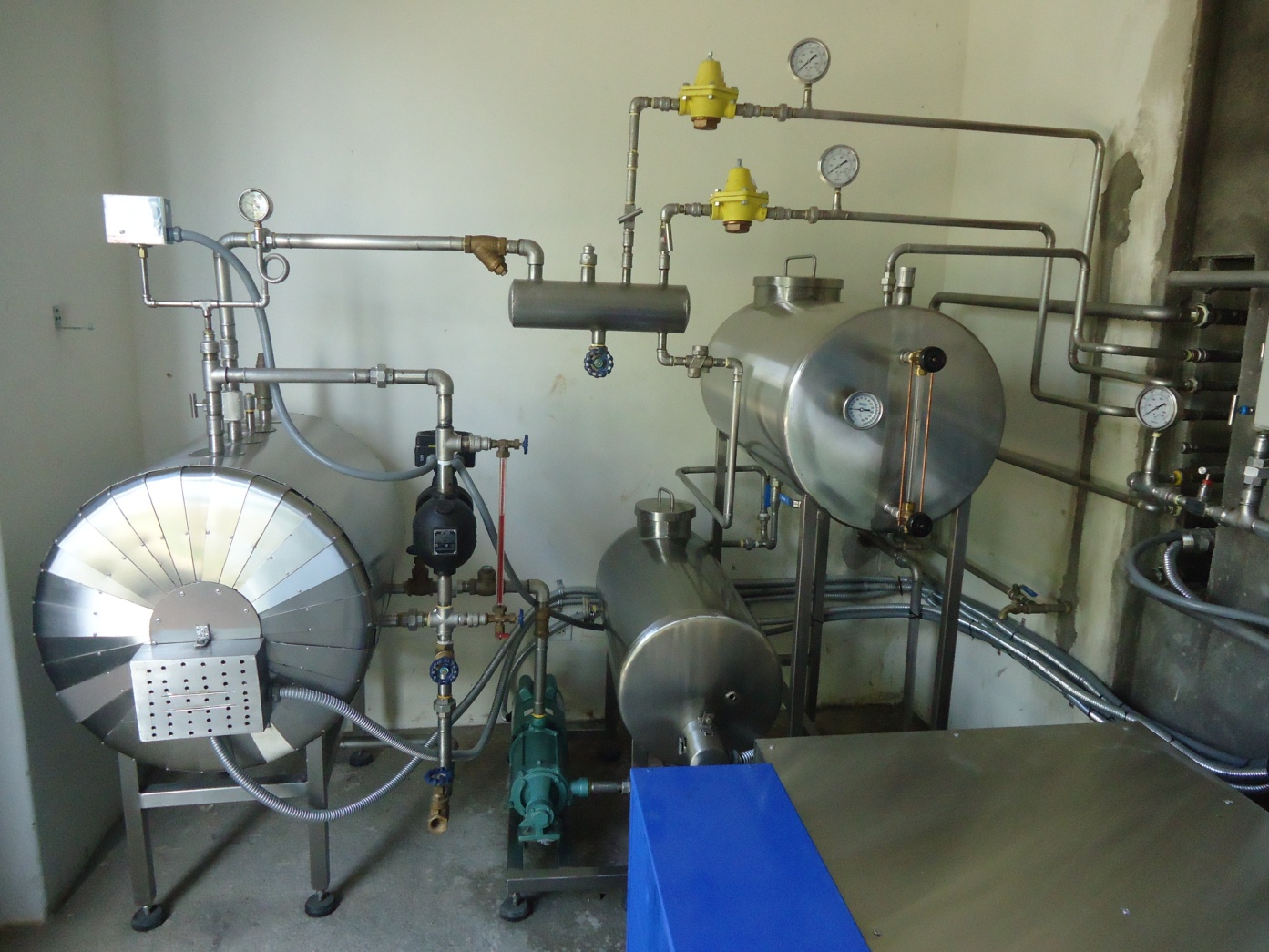 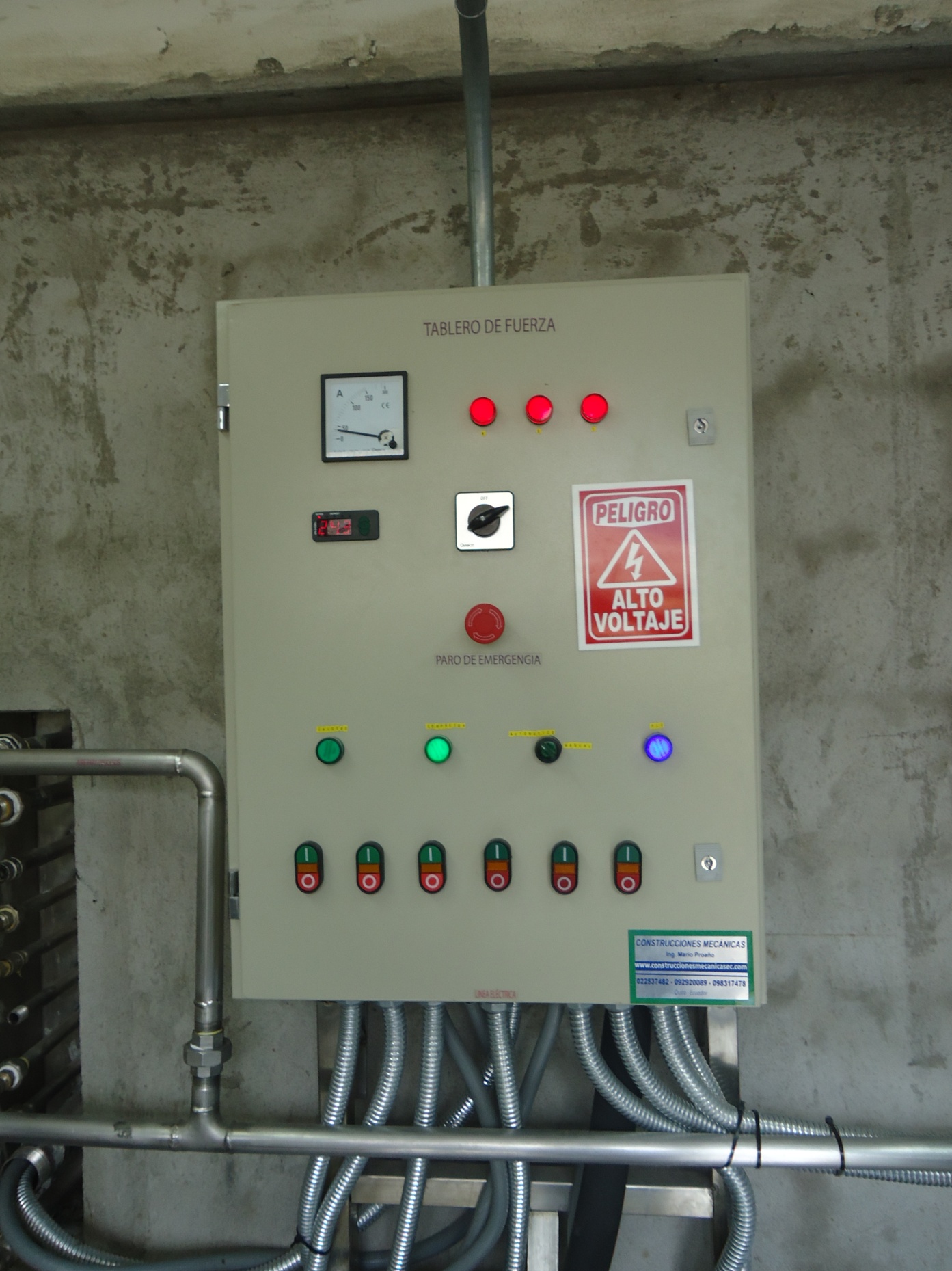 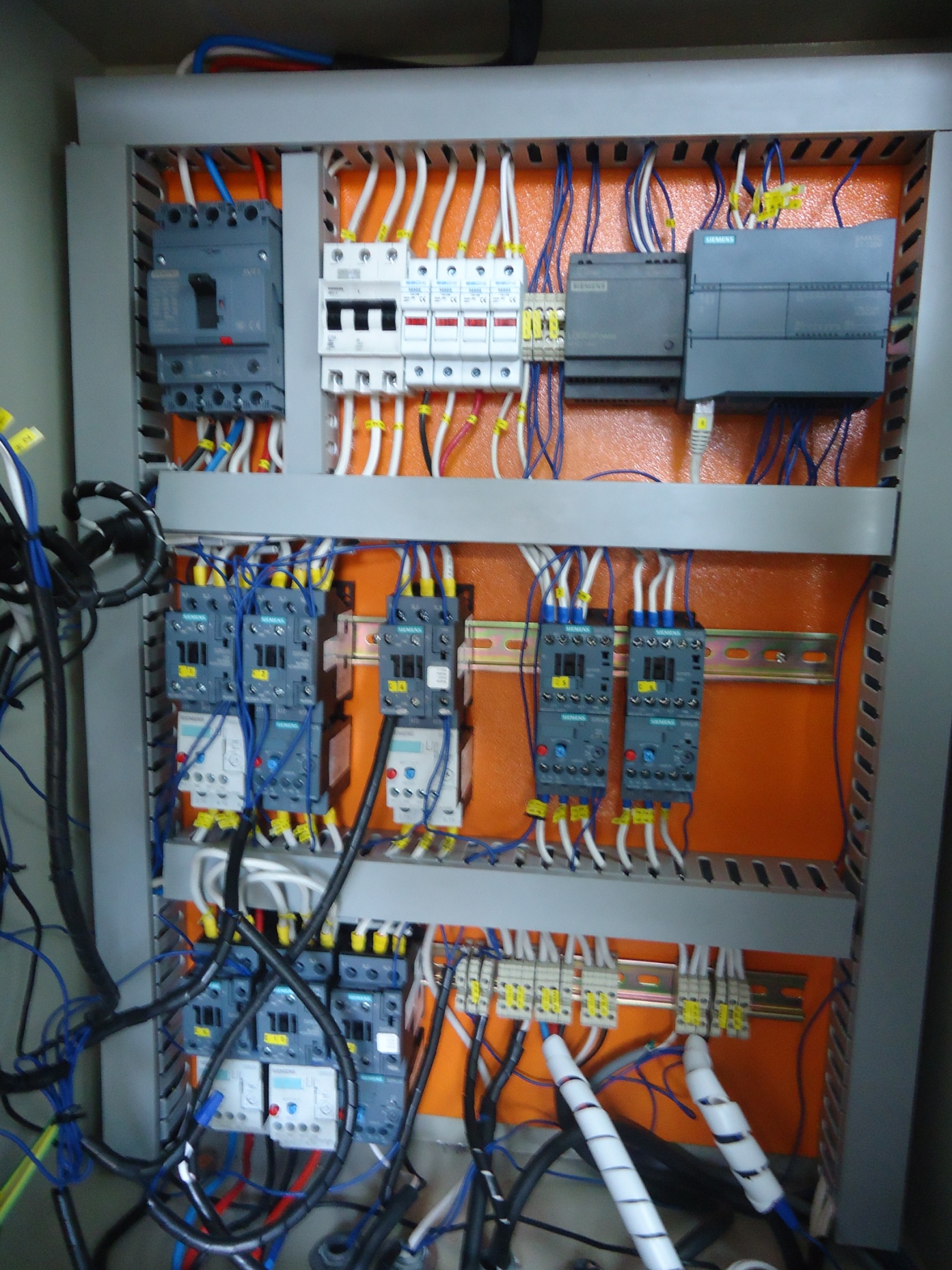 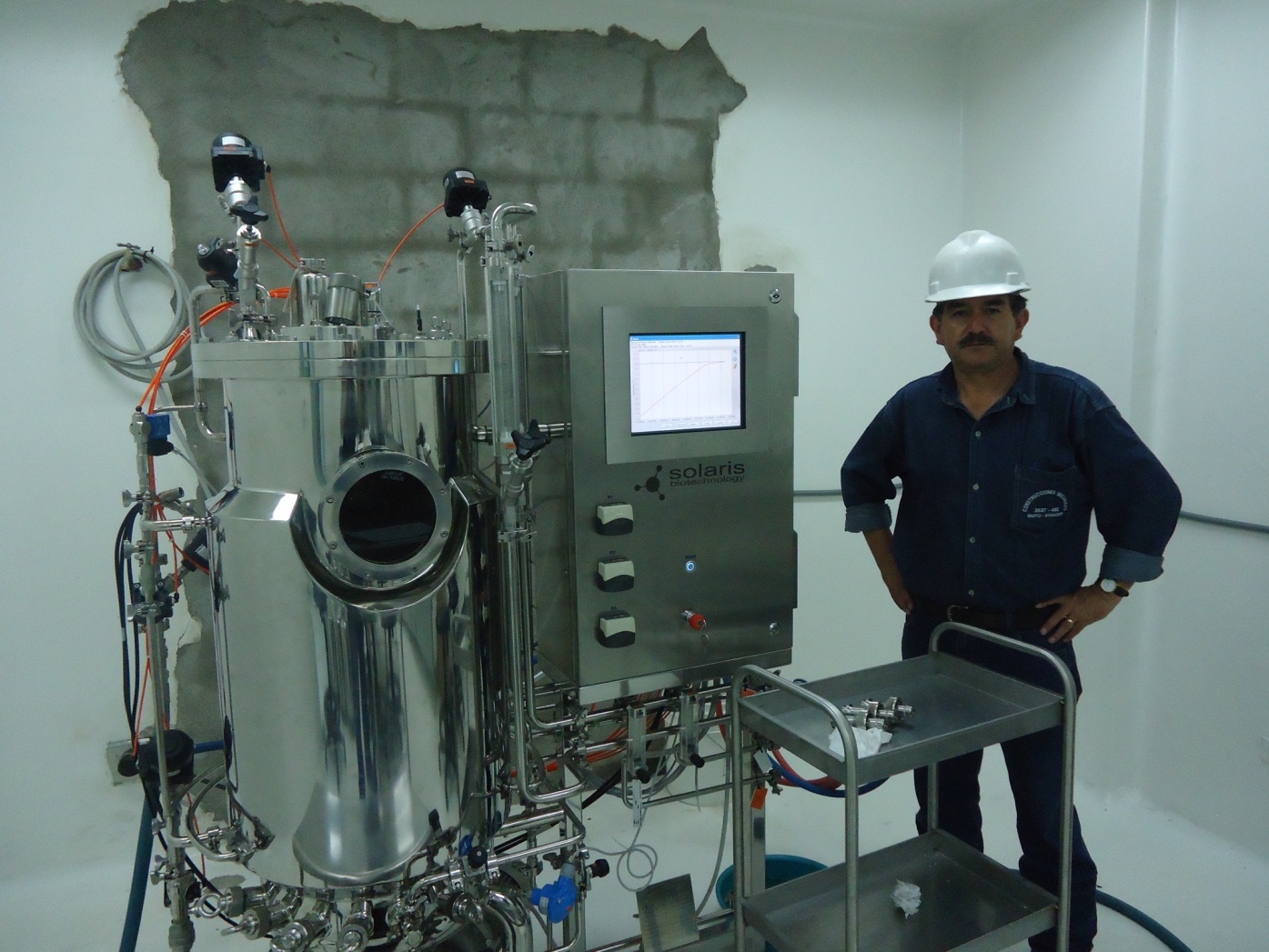 Pruebas y Resultados
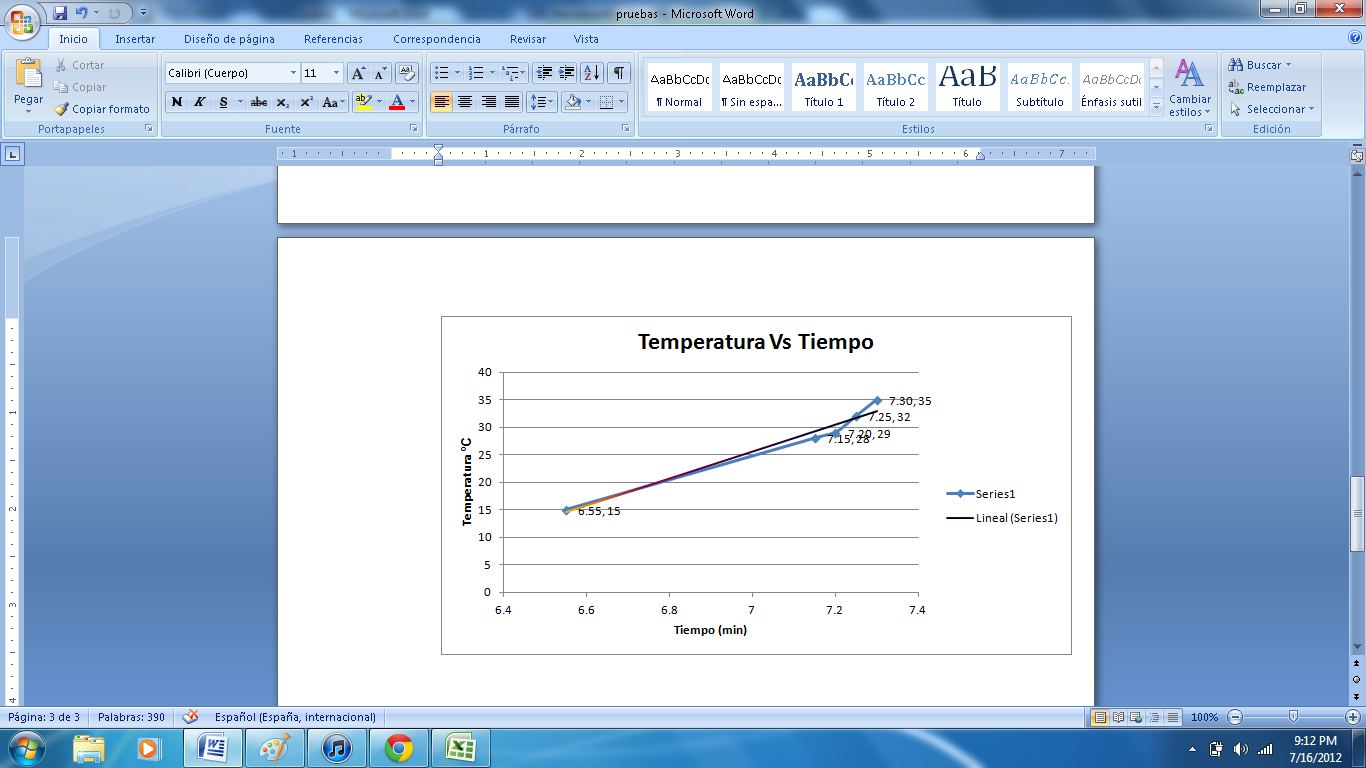 Se ha descrito una forma de un sistema remoto de monitorización y control del suministro de vapor saturado mediante un caldero para el normal funcionamiento de un Bio-fermentador industrial bajo los requerimientos deseados, además del accionamiento de un compresor y de un chiller (sistema de frio) evaluando el desempeño del sistema mediante una secuencia de activación de las resistencias del caldero que hacen que la mayor parte de la energía calórica se transfiera al medio líquido, logrando así una eficiencia energética que satisface la inversión técnica y económica del proyecto.

Se logro generar vapor a alta presión bajo normas de seguridad para un proceso biológico industrial, con un sistema de monitoreo y control remoto de fácil acceso y de muy intuitivo manejo, sin que el operador tenga conocimientos previos acerca del proceso.
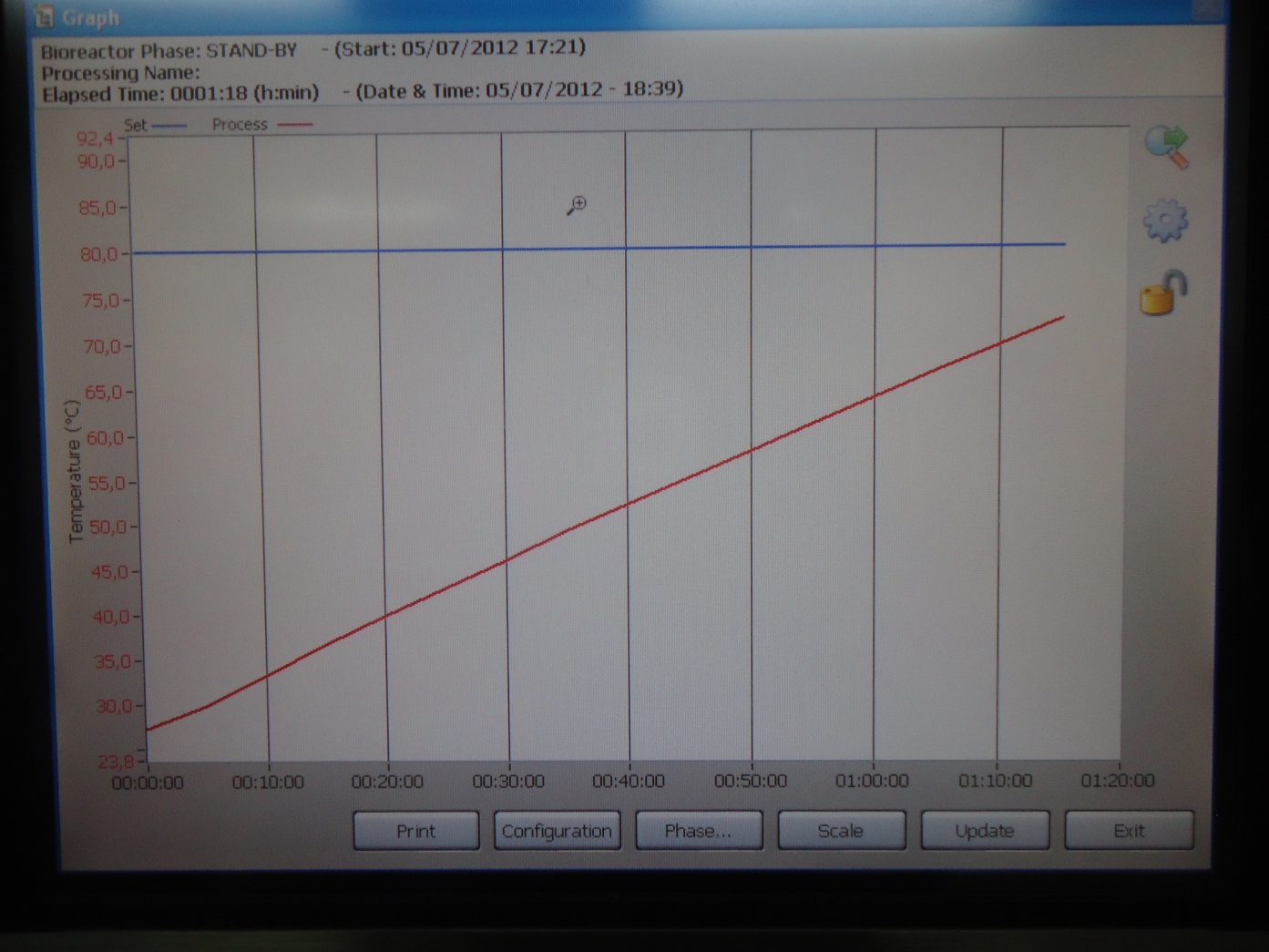 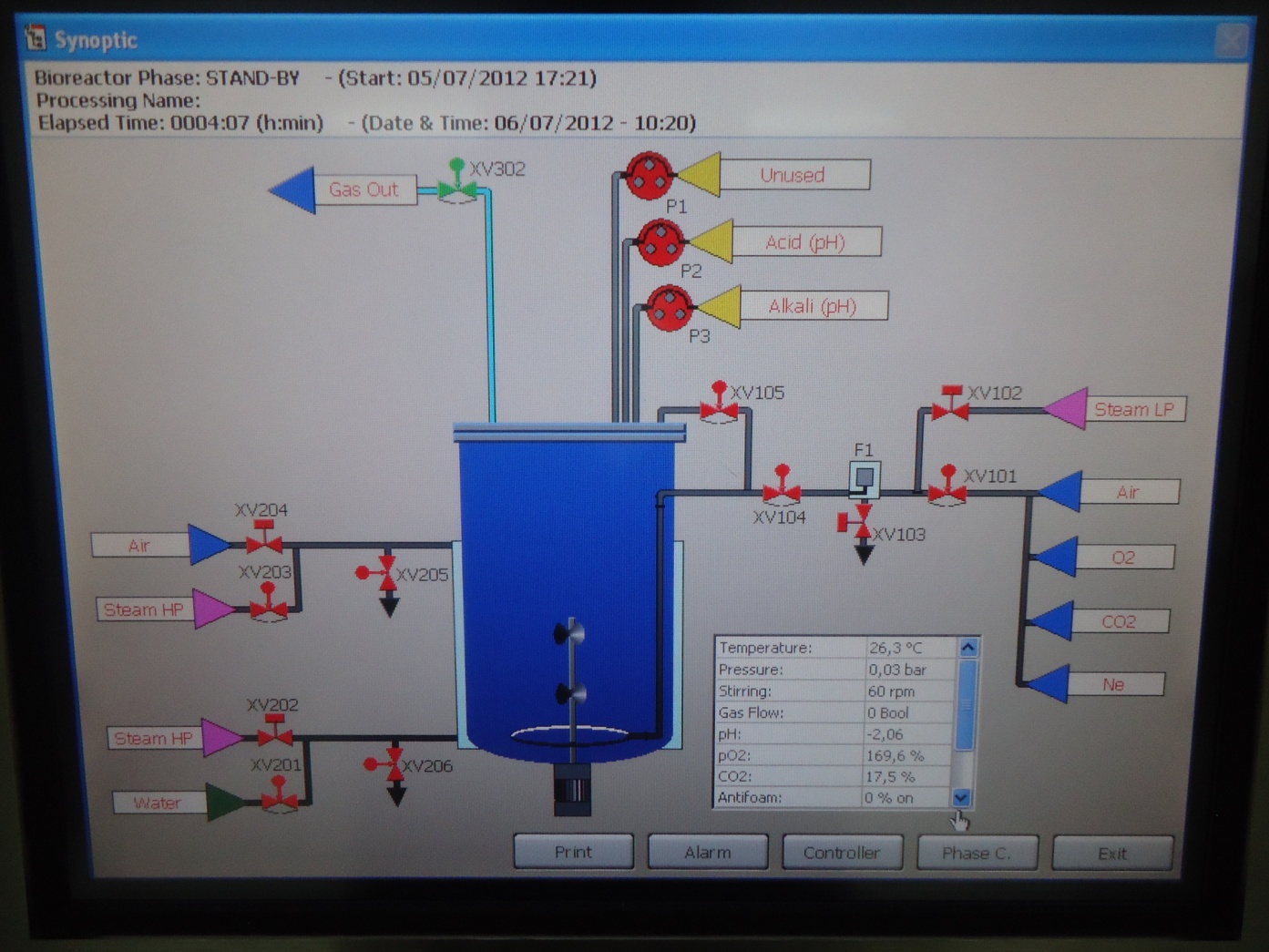 Gracias